STATEWIDE WATER EDUCATION ACTION PLAN  (SWEAP)
SCW CONFERENCE
10.05.21
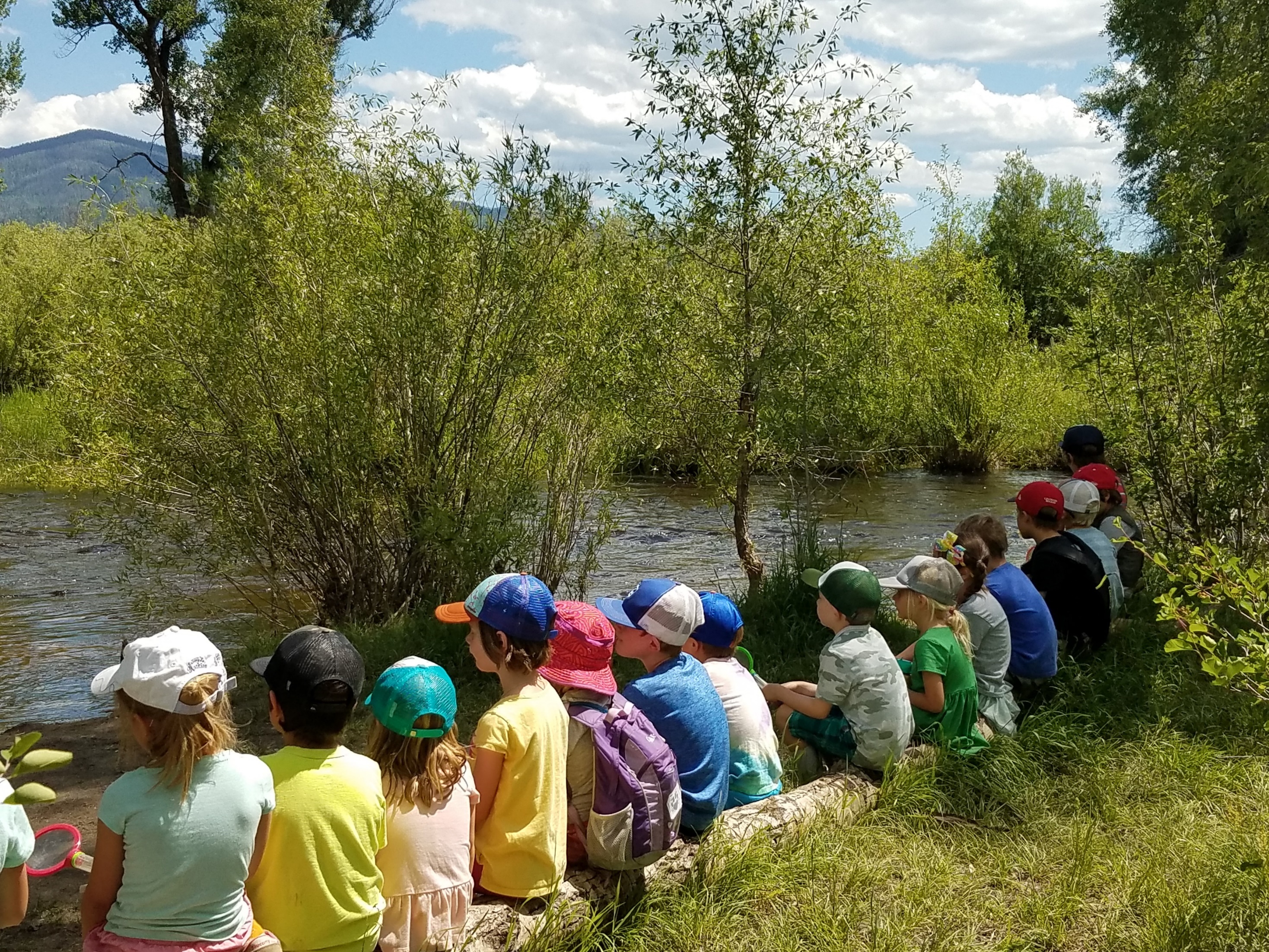 “Colorado’s first statewide education action plan designed to support the Water Plan’s goal of sustainable water by 2050.”
JAYLA POPPLETON
SCOTT WILLIAMSON
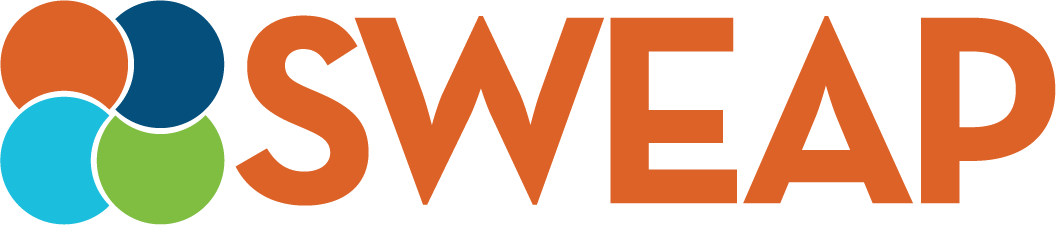 Executive Director
Water Education Colorado
Education Programs Manager
Water Education Colorado
[Speaker Notes: Hello, and welcome to an overview of the Statewide Water Education Action Plan, Colorado’s first statewide education action plan designed to support the Water Plan’s goal of sustainable water by 2050.  My name is Scott Williamson and I am the Education and Outreach Coordinator at Water Education Colorado.]
INTRODUCTIONS
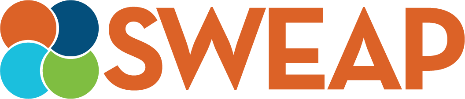 Name

Organization

What is your experience with a public awareness campaign?
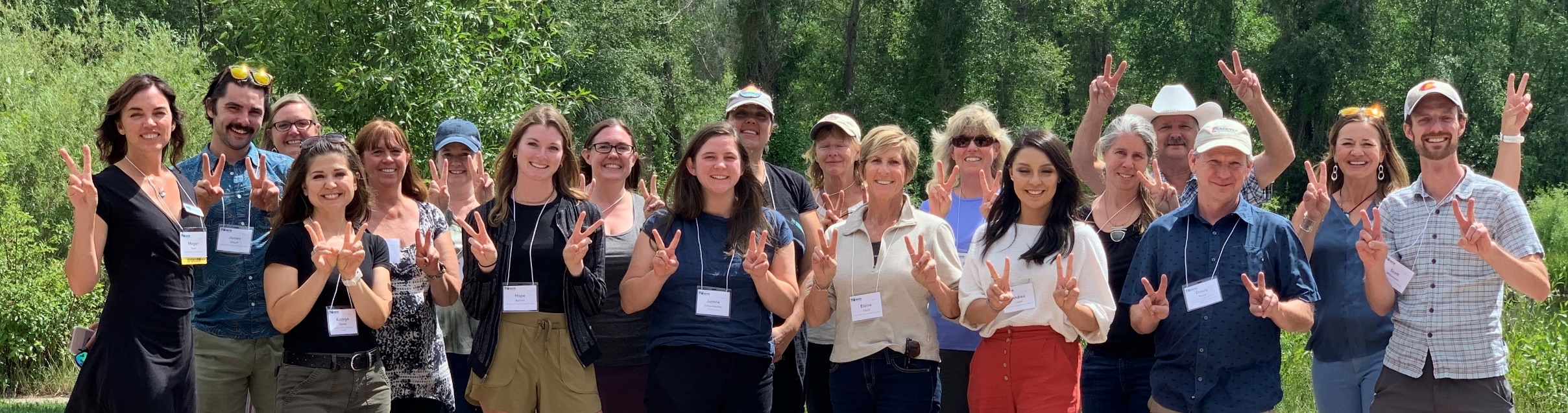 PURPOSE AND AGENDA
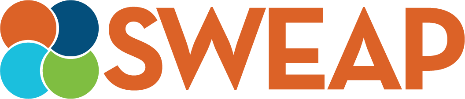 By the end of the workshop, attendees will be able to:

•	Describe the purpose for Water ’22 and its connection to the strategic framework of the Statewide Water Education Action Plan (SWEAP) 

•	Identify opportunities to connect your program and messaging to the Water ’22 campaign 

•	Apply peer learning through a participant-driven case study analysis
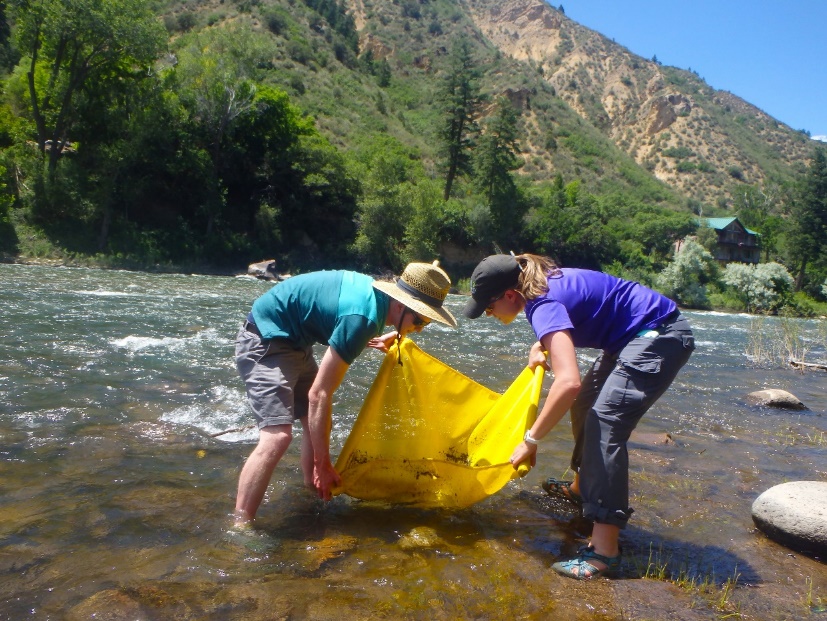 ALIGNMENT PLANNING
2
3
4
1
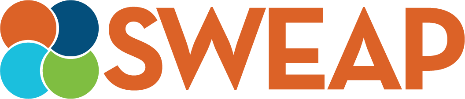 Answer the following questions to help align programs together for Water ‘22
OBJECTIVE & MESSAGE
What is the objective, key message, audience, and geographic focus for your idea or program?
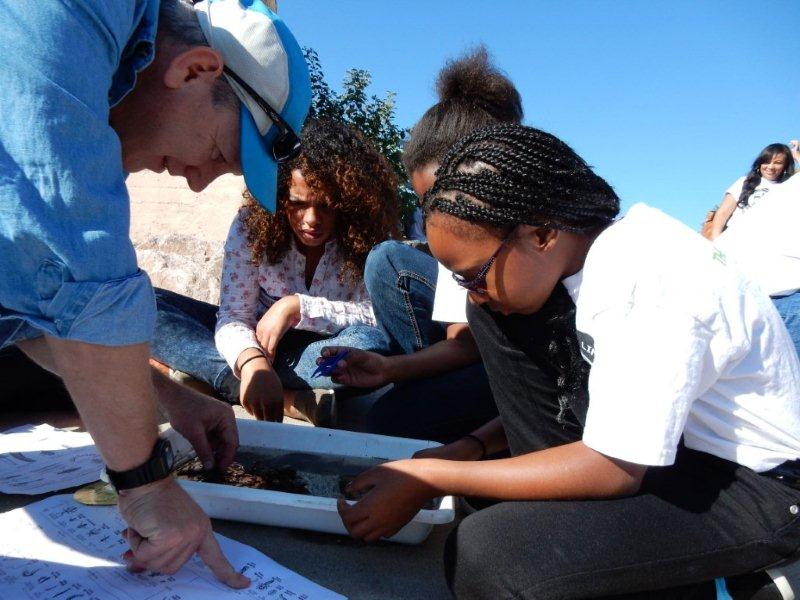 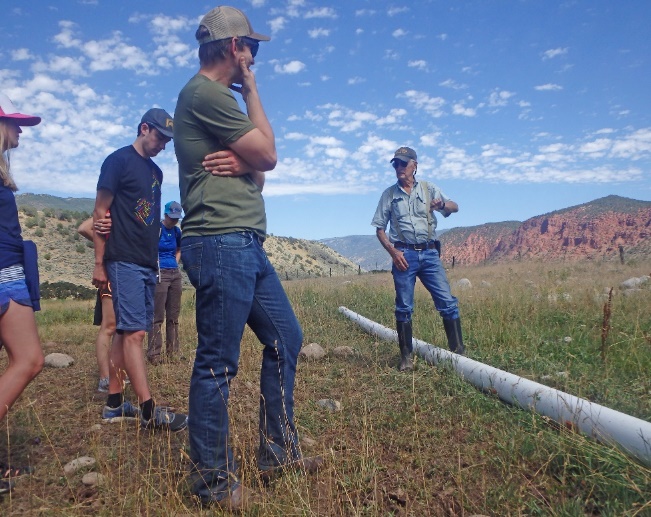 FIT TO WATER ‘22
Why is this particular program a good fit to Water ‘22? How do you see Water ’22 elevating this program/expanding its reach?
RESOURCES & QUESTIONS
What resources would be beneficial and what questions do you need answered to connect your organization/program to Water ‘22?
NEXT STEPS
What are you going to do after this conference to make sure this connection happens?
ALIGNMENT TO WATER ‘22
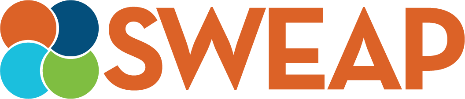 ALIGNMENT PLANNING
1
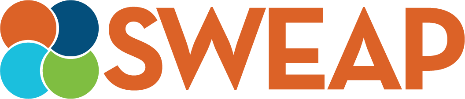 Answer the following questions to help align programs together for Water ‘22
OBJECTIVE & MESSAGE
What is the objective, key message, audience, and geographic focus for your idea or program?
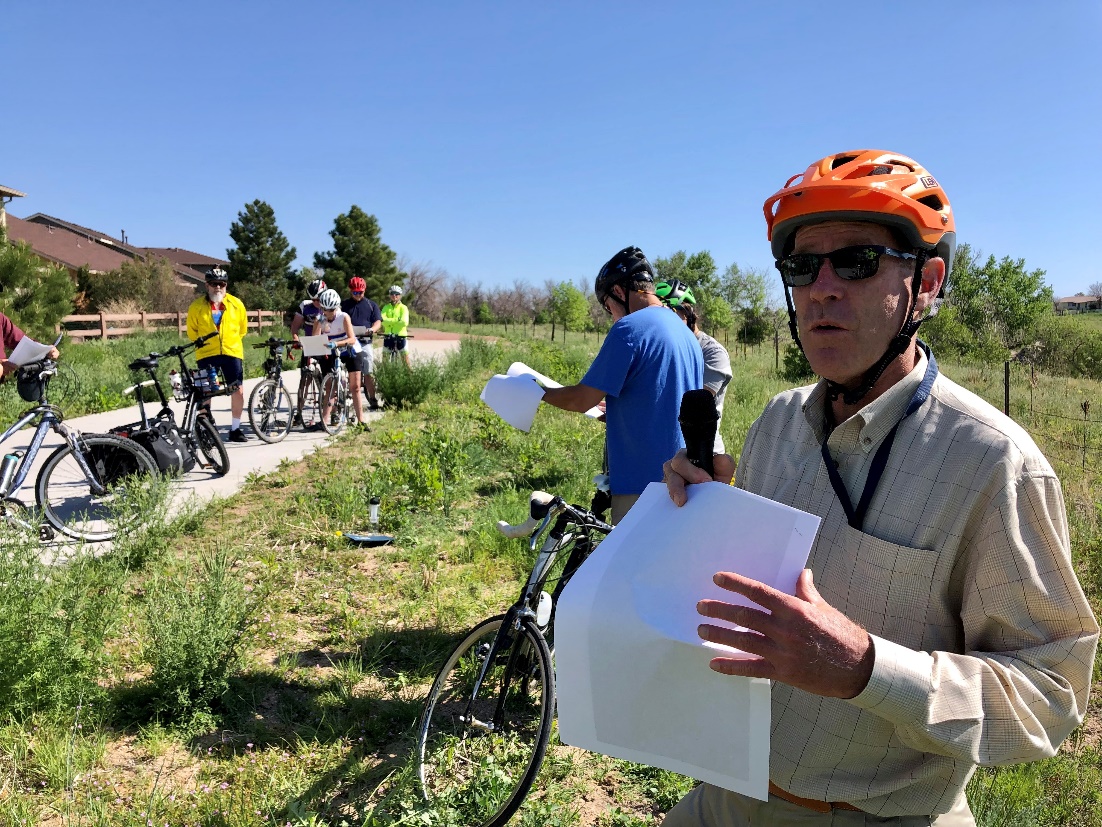 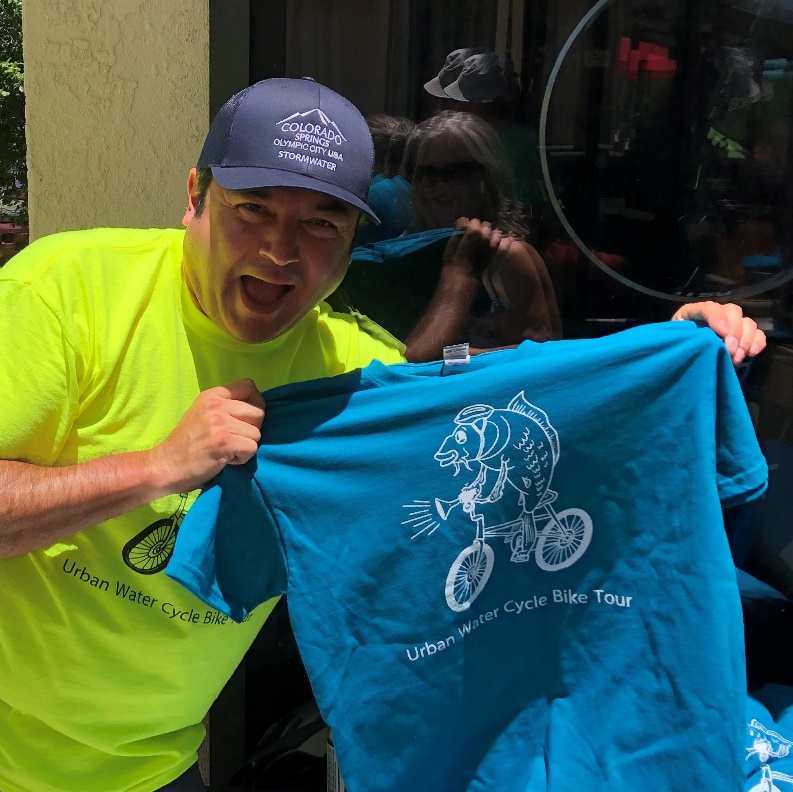 ALIGNMENT TO WATER ‘22
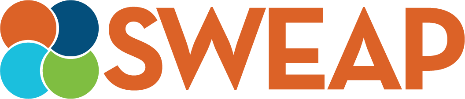 ALIGNMENT PLANNING
2
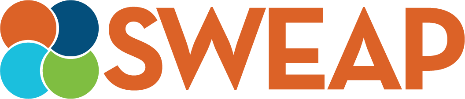 Answer the following questions to help align programs together for Water ‘22
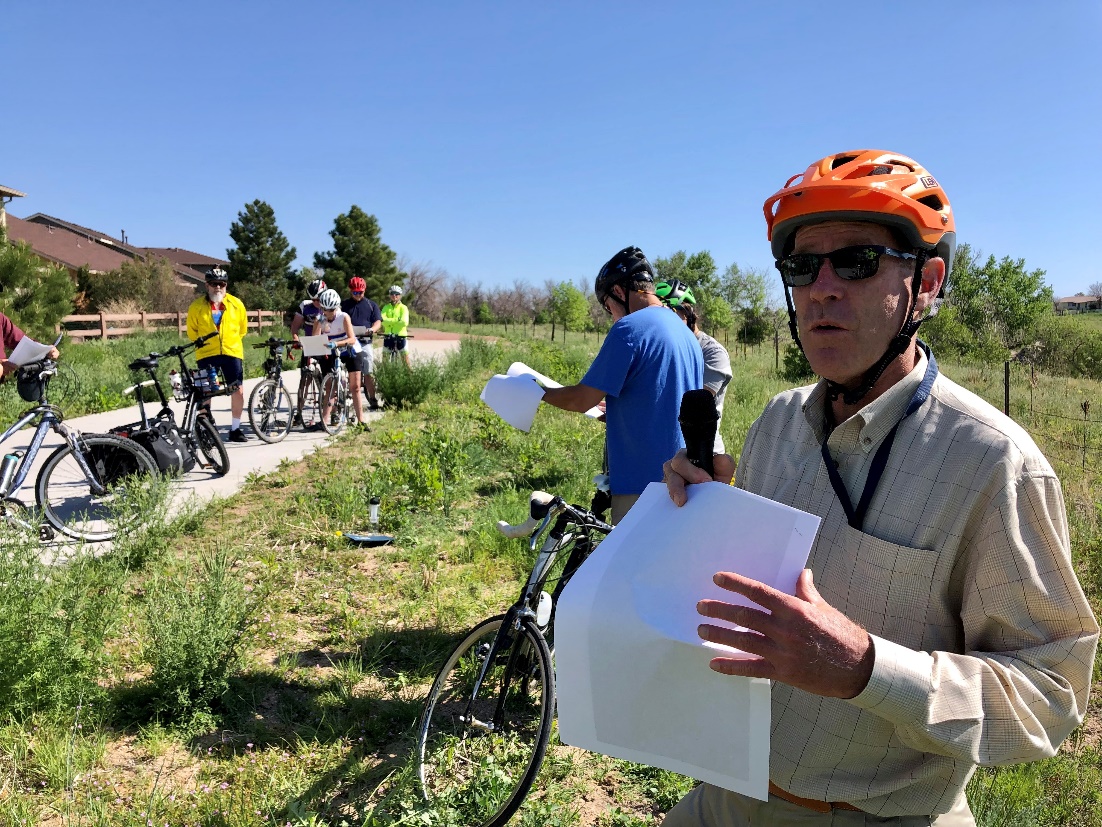 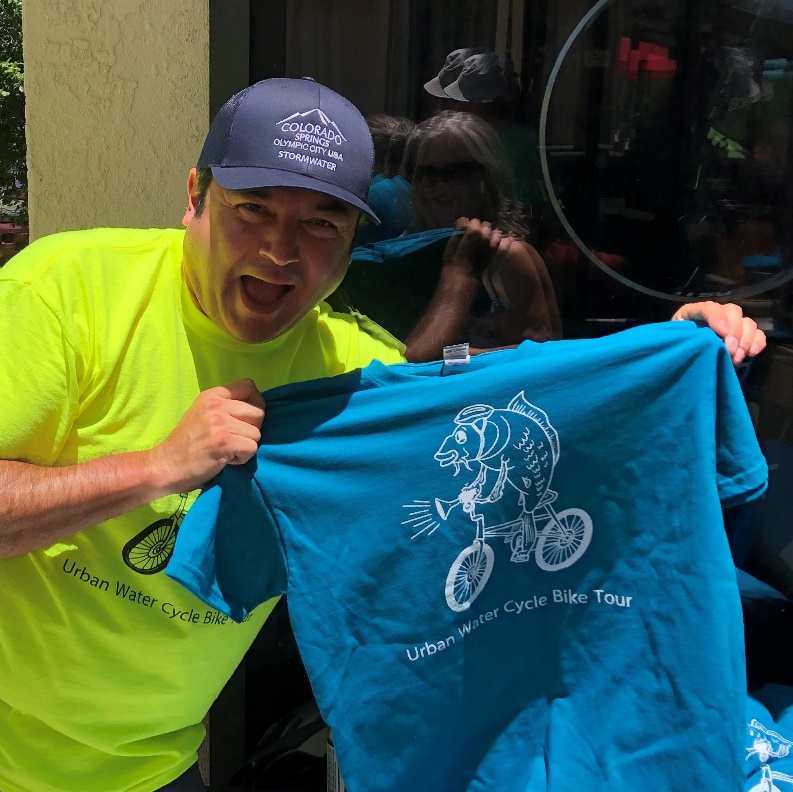 FIT TO WATER ‘22
Why is this particular program a good fit to Water ‘22? How do you see Water ’22 elevating this program/expanding its reach?
ALIGNMENT TO WATER ‘22
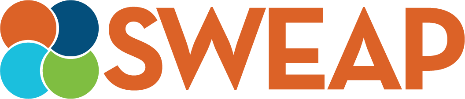 ALIGNMENT PLANNING
3
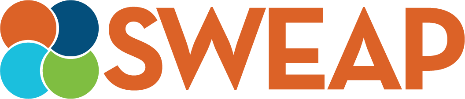 Answer the following questions to help align programs together for Water ‘22
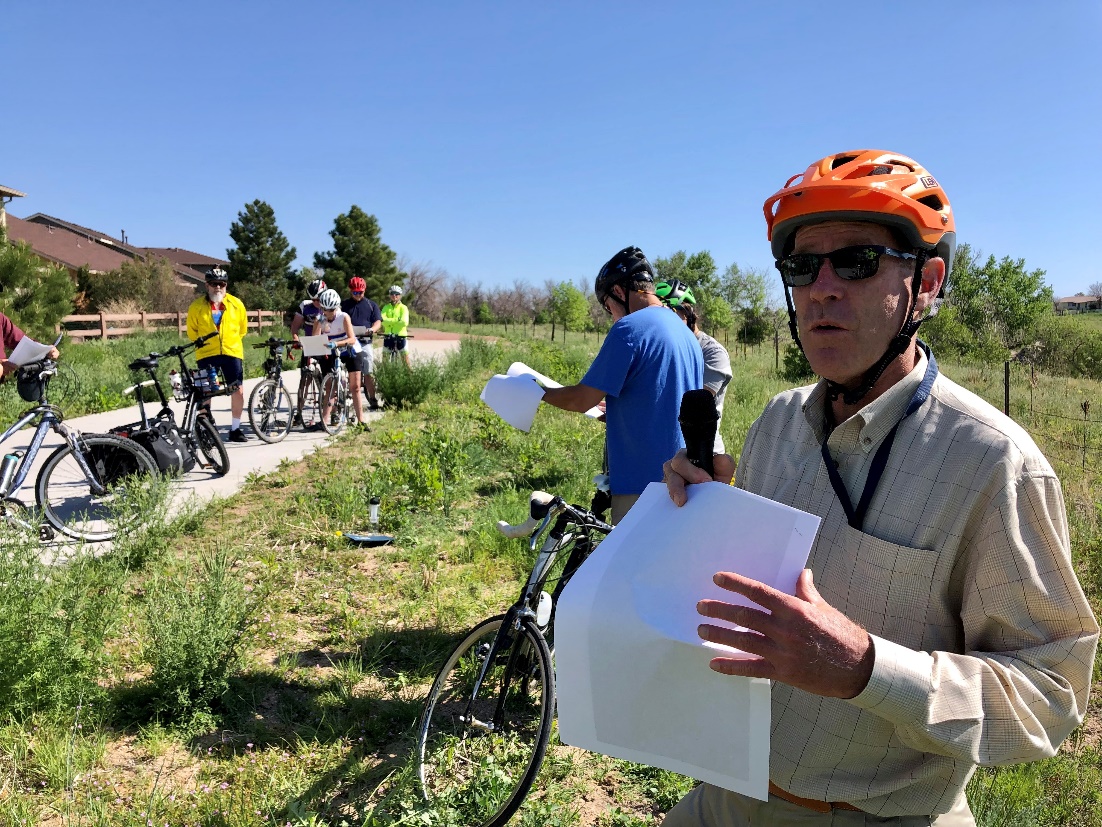 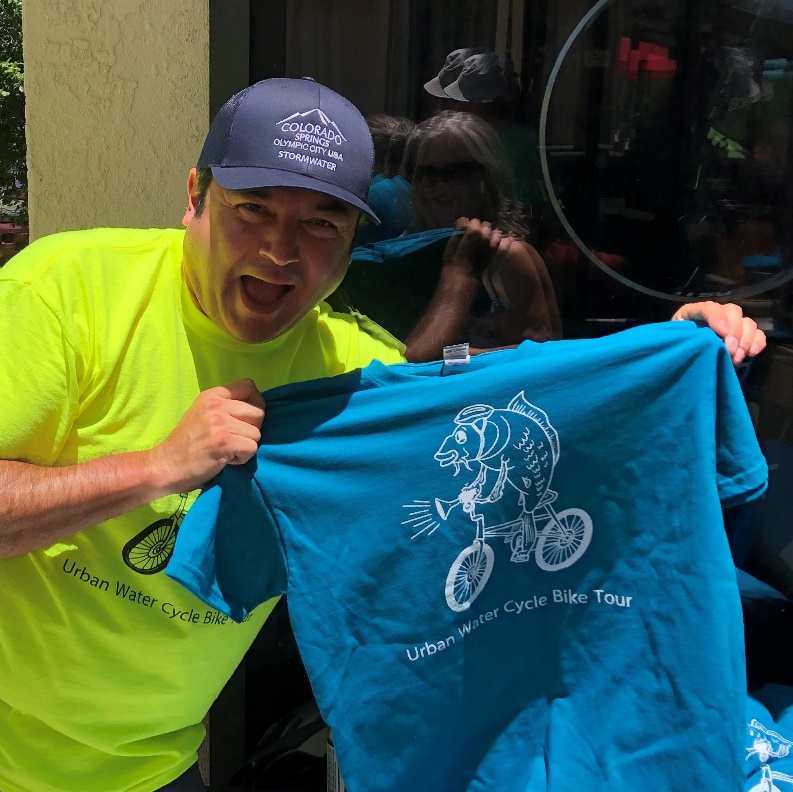 RESOURCES & QUESTIONS
What resources would be beneficial and what questions do you need answered to connect your organization/program to Water ‘22?
ALIGNMENT TO WATER ‘22
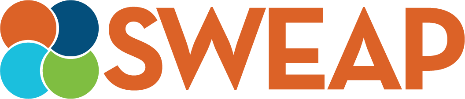 ALIGNMENT PLANNING
4
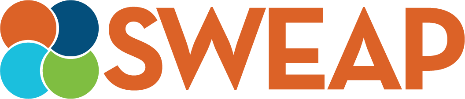 Answer the following questions to help align programs together for Water ‘22
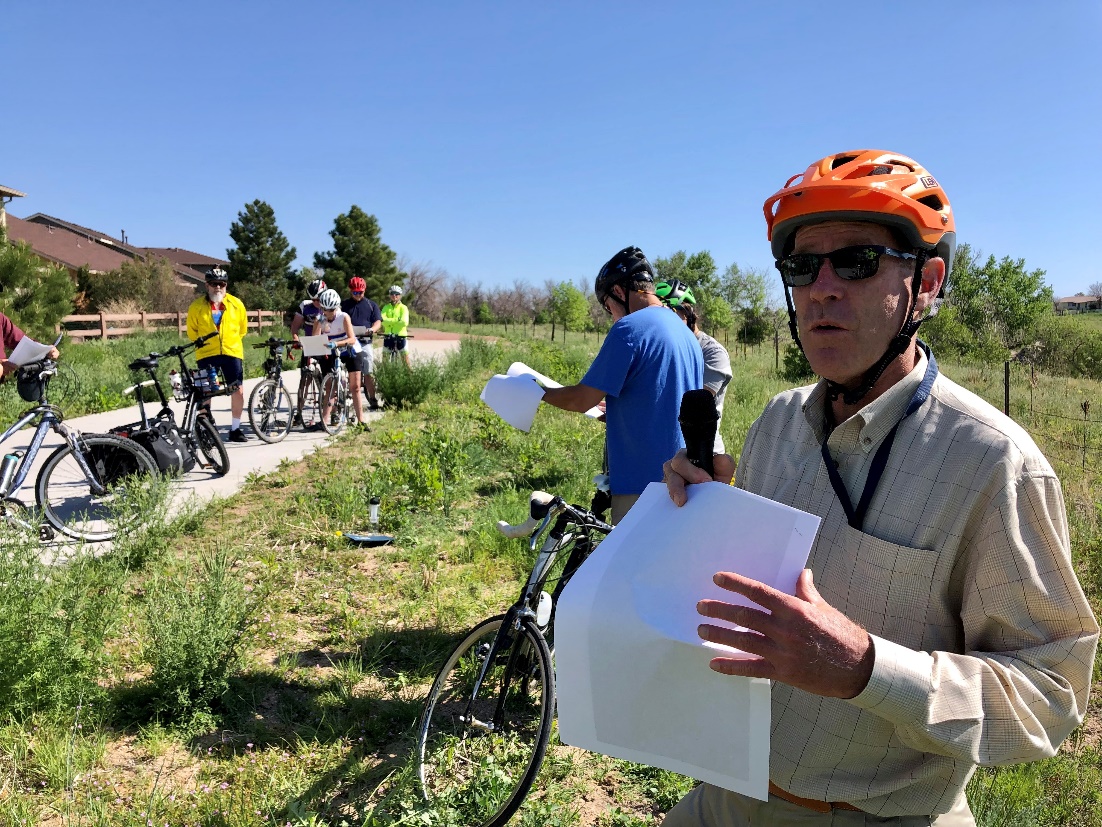 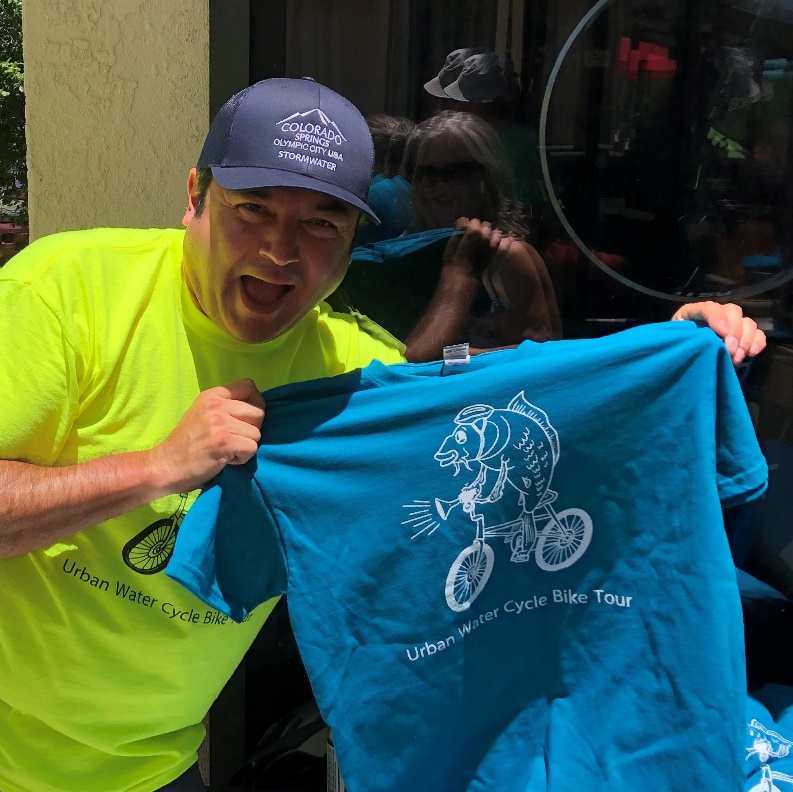 NEXT STEPS
What are you going to do after this conference to make sure this connection happens?
ALIGNMENT TO WATER ‘22
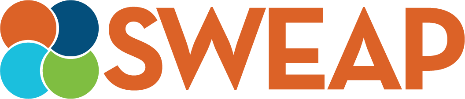 GROUP DISCUSSION
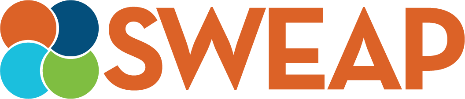 What common themes do you see in the group’s areas of alignment?
What are common questions or resource needs?
What new ideas or opportunities might exist for working together?
How can we leverage WEN and each other to support this work?
What is your next step (What, who, when, how)?
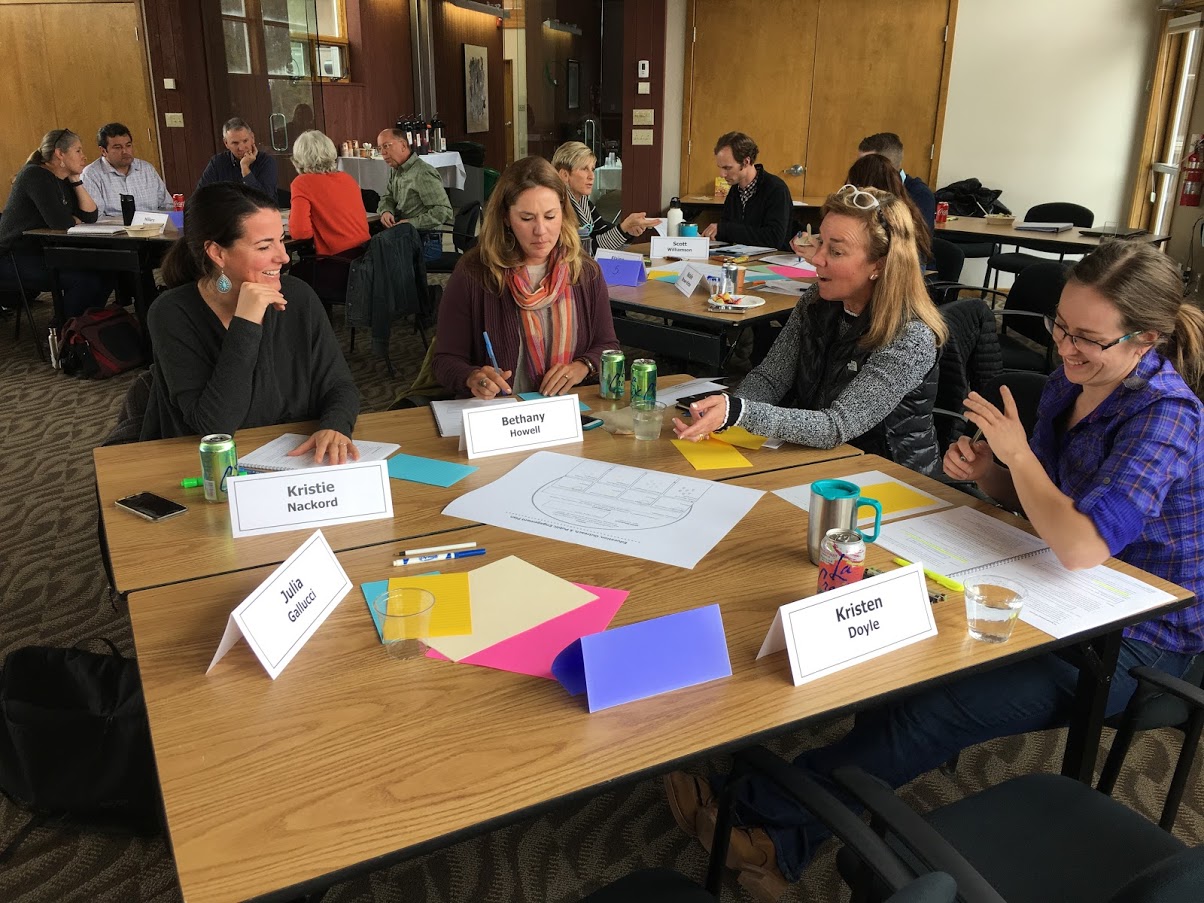 CASE STUDIES
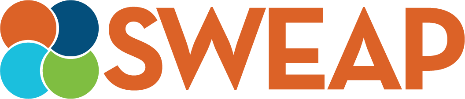 Tips for a good case study:

Start and end with an open-ended question. 

Centrally involve water education content or programming. 

Proceed from a concrete situation.

Be brief. (Don’t vent )
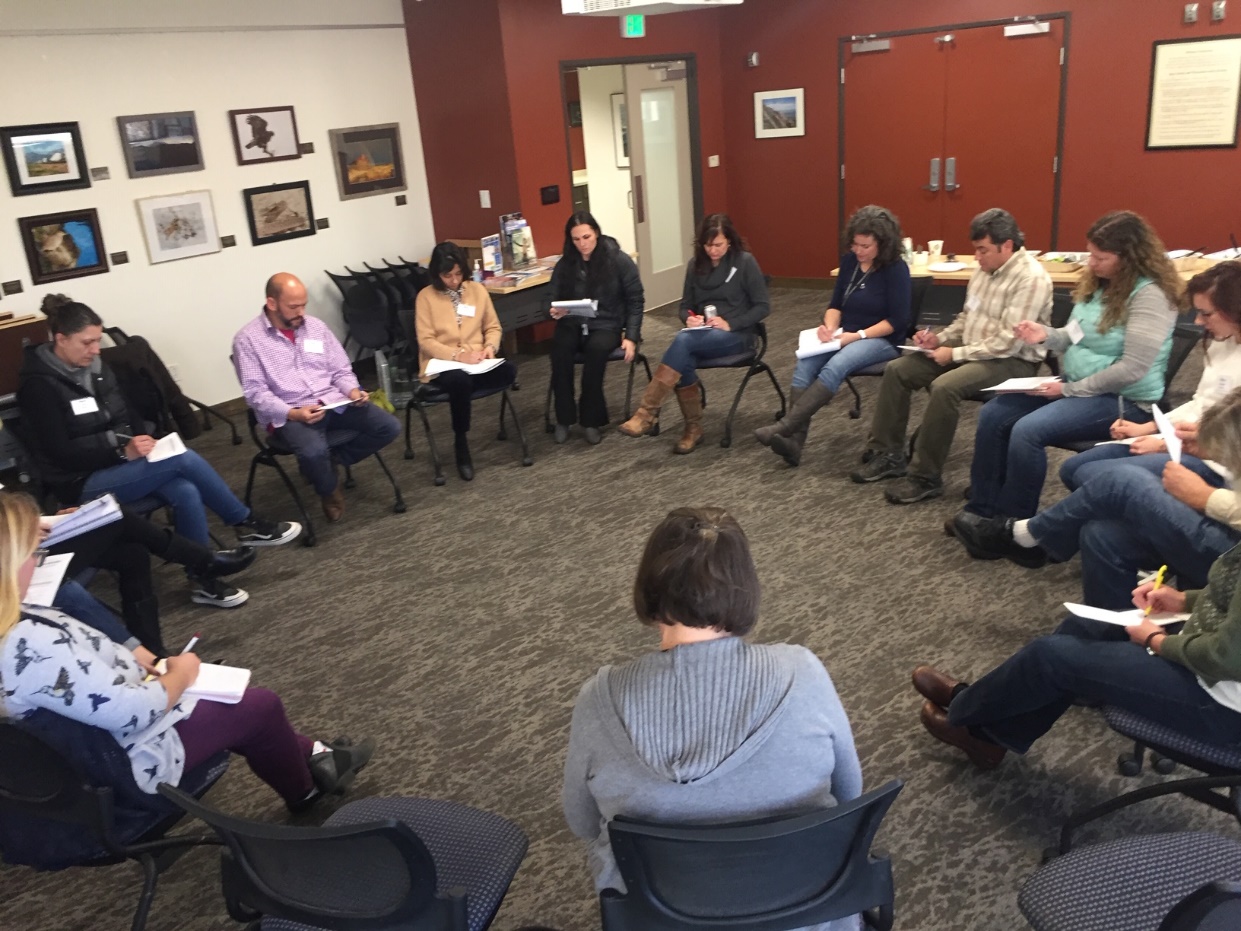 CASE STUDIES
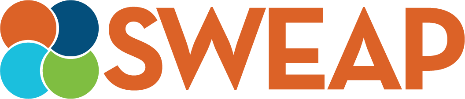 (3 mins) The presenter reads their case.

(5 mins) The participants ask clarifying questions of the presenter. 

(2 mins) Everyone writes on the presenter’s question. 

(10 mins) The participants discuss the case. The presenter takes notes, but remains silent.  

(2 mins) Everyone reflects one final time. 

(3 mins) The presenter reflects on the suggestions they received and discusses their follow-up action plan.
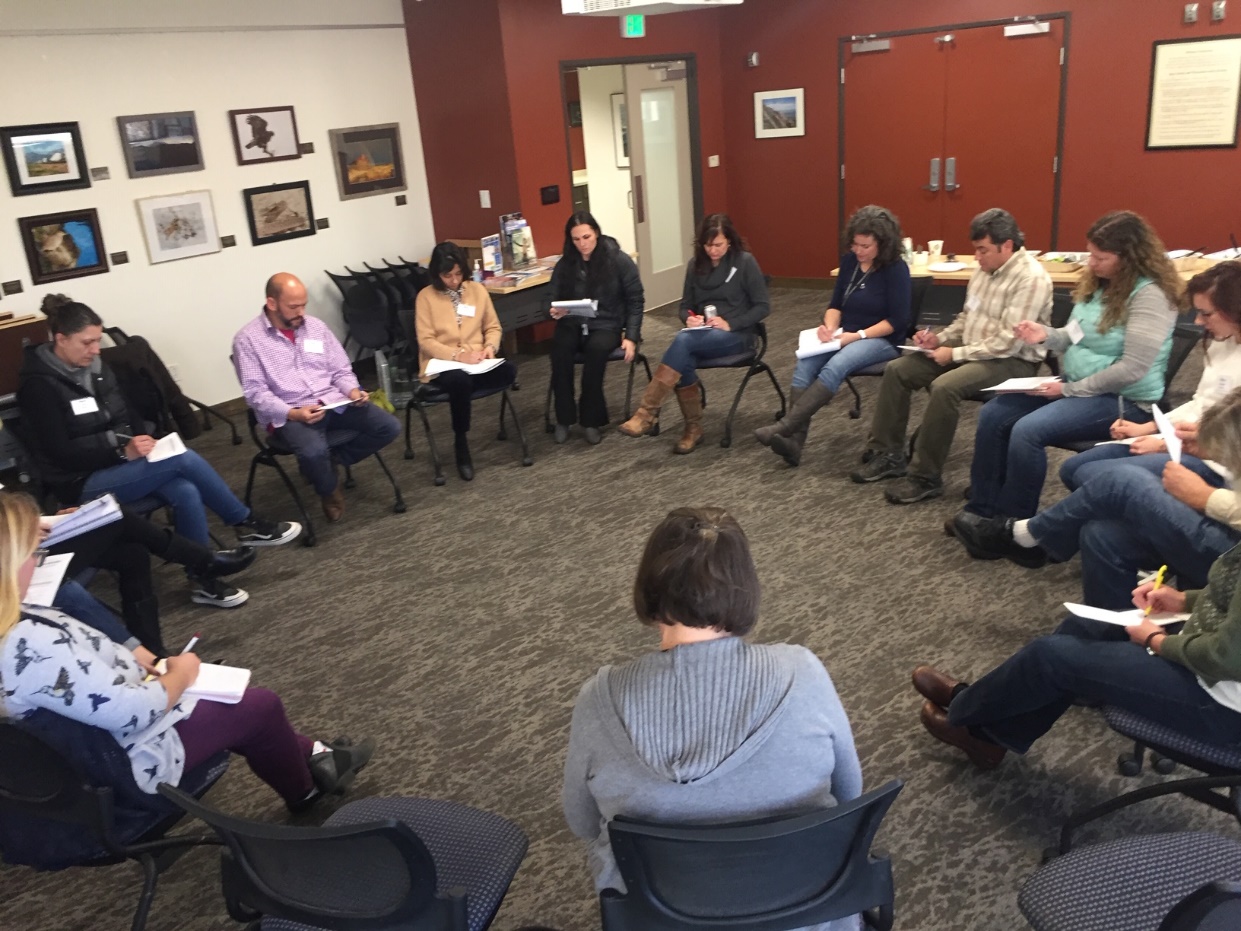 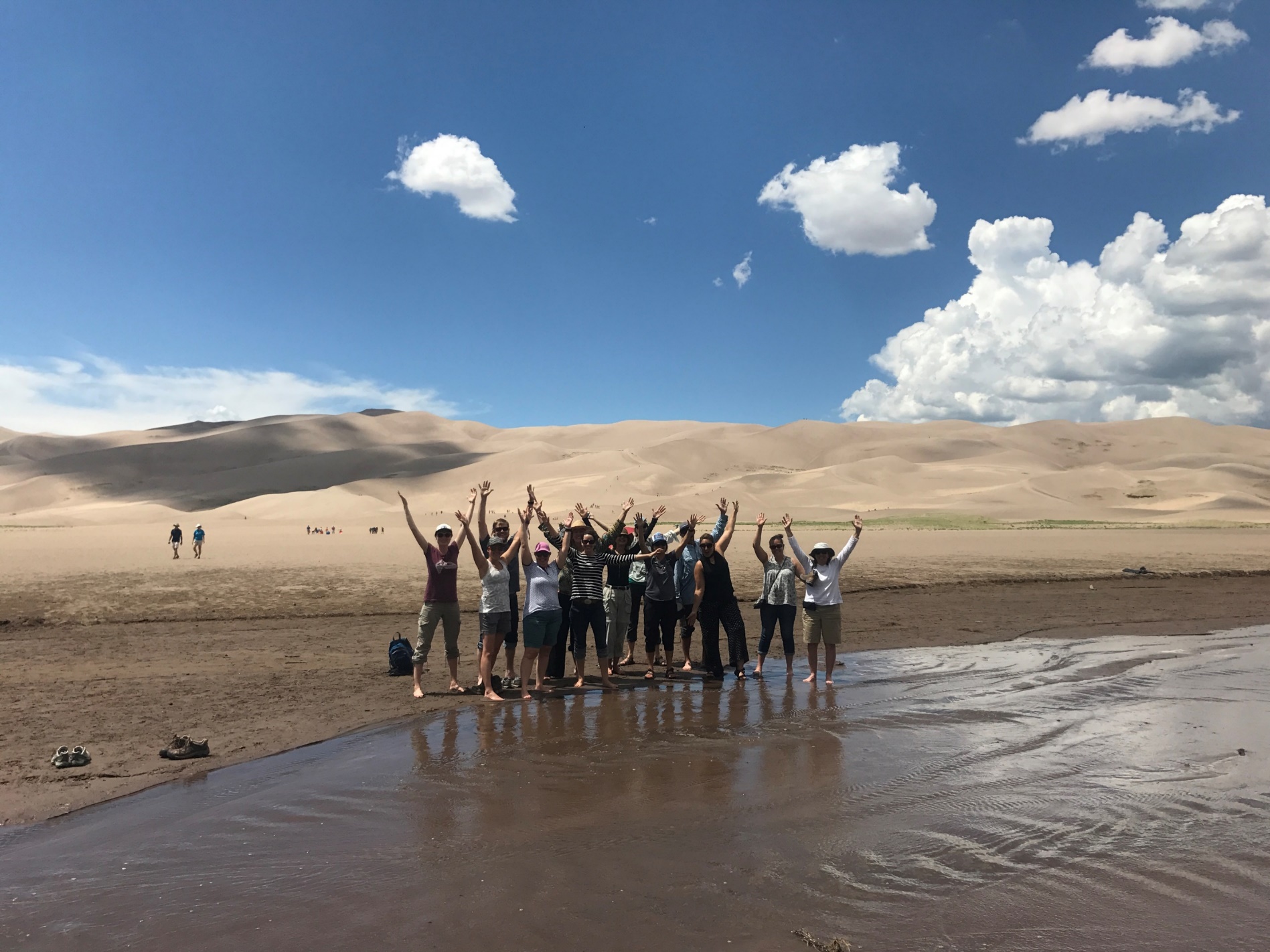 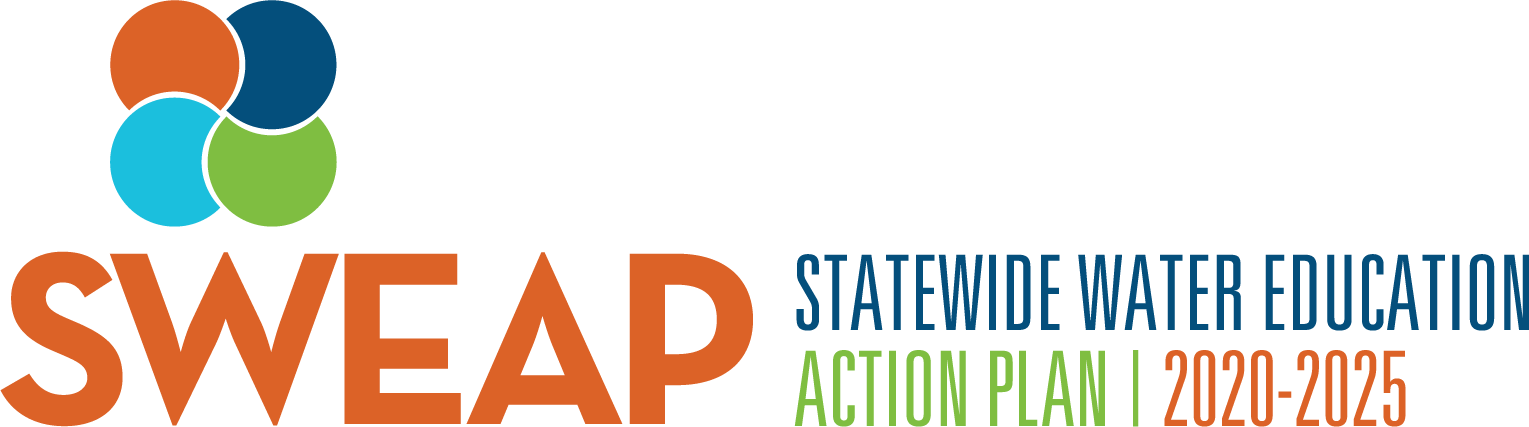 Let’s work together on this!
Jayla Poppleton, WEco Executive Director
Jayla@wateredco.org   I   720-325-1448

Scott Williamson, WEco Ed. Programs Manager
Scott@wateredco.org   I   303-377-4433
[Speaker Notes: Let’s work together on SWEAP.  Please reach out and connect with us using the contact information on this slide.  Contact Jayla Poppleton or myself, Scott Williamson.  Thank you for taking the time to learn about SWEAP.  We look forward to connecting with you soon.]